Kilde: WM 4 x 400 M 2007, Osaka. Japan.
1
[Speaker Notes: 4 x 400 m. på 2. min 54 sec. = ca. 33 km/t, det går rigtigt stærkt!
Mit bud er at I også oplever stor travlhed, selv om det ikke nødvendigvis foregår med 33 km/t!]
Odense 21. november.
Børn og Unge med spiseforstyrrelser – et fælles ansvar
Oplæg ved Lars Bo Stenderup, Ledelseskonsulent og programansvarlig for Det Nationale Ledelsesprogram.Dagens agenda:- Hvad er formålet med Det Nationale Ledelsesprogram på Sundhedsområdet 2.0 (2022-2026)?- Hvad er det vigtigste at have fokus på - i det tværsektorielle samarbejde?
Programmets formål
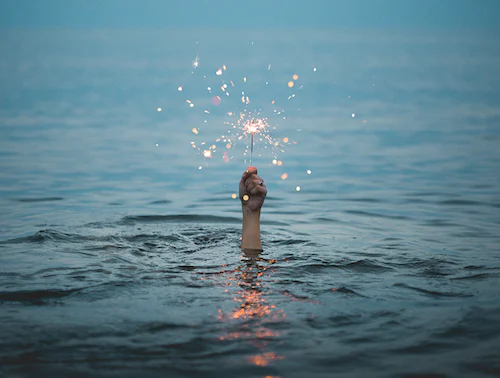 at klæde ledere fra sundhedsområdet på, til datainformeret ledelse af forbedringsarbejde på tværs af regioner, kommuner og almen praksis med patient og borger i fokus.
Unsplash; Kristopher Roller
3
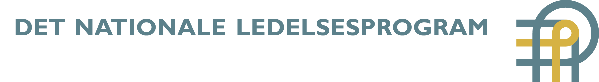 Ambition – at skabe en national ‘VI’ bevægelse på sundhedsområdet
Tværsektorielle/tværgående borger/patientforløb bliver styrket og forbedret
Deltagerne opnår en større kapacitet til at lede forbedringer på tværs af sektorer og i egen organisation 
Styrkelse af kompetencer og tilgang for i fællesskab at arbejde med fremtidens velfærdsudfordringer
Opmærksomhed på, at sundhed i bred forstand omfatter det fysiske, psykiske og sociale, det forebyggende og det sundhedsfremmende
Deltagerne bliver klædt på til at være spydspidser for udbredelsen af en forbedringskultur, der skaber værdi for borgere/patienter og mere arbejdsglæde for personalet
4
Unsplash; Deniz Altindas
Fakta om programmet 2.0
Der afvikles 4 hold med plads til 200 deltagere pr. hold (2022-2026)
Deltagere og forbedringsinitiativerne udvælges af Sundhedsklyngerne 
Deltagerne er afsted 7 dage på et mix af internater og eksternater
Deltagerne leder deres forbedringsinitiativ og der er et særligt fokus på afprøvning og implementering på tværs og i egne organisationer  
Deltagernes ledelsesarbejde af forbedringsindsatsen bliver understøttet af aktivitetstilbud i og en sparringspartner i hele programmets længde
Programmet udvikles og drives af parterne selv på sundhedsområdet
   Hold 1. er i gang pt. med 160 ledere, 42 forbedringsinitiativer (12 i R-syd)
5
Det Nationale Ledelsesprogram- et 10-måneders forløb med fokus på ledelse af forbedringer i praksis
Februar-juni
September
Januar
Juni
Spræng rammerne!

Resultater, inspiration og dialog

Opskalering og spredning


Organisatoriske sammenhænge
Stil 
skarpt! 

Ledelse af struktur og kultur

Syv workshops med metoder, værktøjer og debat

Konsolidering af  tværgående organisering
Afprøvningsfasen

Ledelse af forbedringsarbejdet i lokal praksis
Spring ud! 

Joy in Work

Selvledelse

Fastholdelsesplan



Organisatorisk sammenhængskraft
Skab fundamentet!

Nationalt afsæt 

Ledelse af forbedringsinitiativet

Formål og mål


Organisatorisk modenhed
Sæt 
holdet! 

Ledelse på tværs

Identificering af centrale arbejdsgange

‘The smaller Why’


Organisering af initiativet
Forudsætninger

Opgaver i sundhedsklyngen

Opgaver i egen organisation

Opgaver til programdeltager
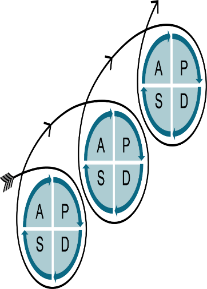 Borger/patientinddragelse
Ledelse på tværs af sektorer
Ledelse af struktur og kultur
[Speaker Notes: Ændres til et opdateret format

et program strækker sig reelt over knap 1½ år bygget op over 5 F´ere i den røde og de blå bokse – Forudsætning, Fundament, Forberedelse, Forandring og Fastholdelse.

= vores fortolkning af rammepapirets budskaber.

At vi taler om 1½ år ligger i, at programmet igangsættes efter nytår, hvor sundhedsklyngerne skal til at udpege forbedringstemaer/-initiativer og deltagere.

Hvert F bidrager til at understøtte deltagerne i at forberede sig, omsætte teori og inspiration til konkret handling og implementering derhjemme.

Indholdsmæssigt arbejder vi med IHI, materialet fra programmet 1.0. og har skruet op for organisationsforståelse og ledelse AF forbedringsarbejde – igen belært af erfaringer fra mange hold

De nederste 3 gule bjælker er således mål og budskaber i indholdet, der går igennem hele programmet – vi vil skrue op og ned for de 3 undervejs, men de vil hele tiden være i spil.
Vi har en ambition om at internalisere de 3 i deltagernes mindset – forbedringsmetodik versus forbedringsmentalitet]
Ord skaber virkeligheder!
Arbejder du med snitflader eller samarbejdsrum??
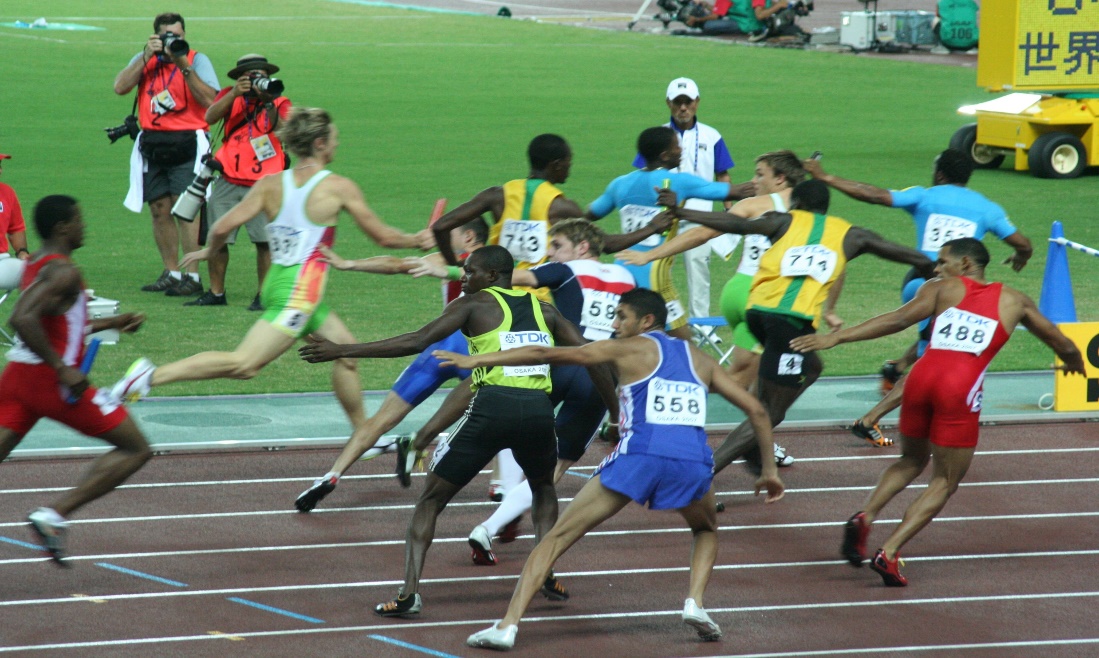 7
Kilde: Elmholdt & Fogsgaard, 2014
8
3 praksisser der skaber samarbejdsrum
bidrager til gensidig tryghed, tillid og respekt mellem de personer, afdelinger og organisationer, der samarbejder (grænsepraksisser),

etablerer sammen de nødvendige infrastrukturer (ex. mødefora) – disse fungerer som konkretisering/operationalisering af samarbejdsrummet (fællesskabende praksis),

tager ansvar for at bekæmpe den selvtilfredshed og selvtilstrækkelighed, som kan få faggrupper, afdelinger og organisationer til at lukke sig om sig selv (horisontudvidende praksis)
Kilde: Elmholdt & Fogsgaard, 2014
9
Centrale spændingsfelter
For få incitamenter til at tænke samarbejde. (Vi holder fast i en økonomisk tænkning knyttet til egen sektor.)
Uenighed om arbejdsmetoder og principper. (konflikter der typisk skyldes forskelle i professionslogikker)
Forskelle parternes ønske til samarbejdsform. (mødestruktur, hyppighed, m. fl.)
Uenighed om mål og vurderingskriterier. (parters gensidige beklagelse over hinandens resultater/output)
Uenighed om, hvem der skal gøre hvad. (domænekonflikter der typisk referer til uklar arbejdsdeling)
Formelle strukturelle, politiske-administrative barrierer. (der budgetteres og administreres af forskellige instanser med hver deres regelsæt, som giver uhensigtsmæssige skel.)
10
Magt spiller ind..
Magt i strukturen – hvem er størst?
Magt i fortællingen – Hvem siger mest?
Magt knyttet til personen – Hvem får tingene igennem?

Vi snakker ikke om det – men det er der hele tiden!
Personlig magt
Strukturel magt
11
Styrk den fælles opgave!
Udnytter vi forskellighederne mellem faggrupper, afdelinger og organisationer optimalt – formår vi at skabe synergi mellem vores forskelligheder?

Hvad gør vi, når vi opdager, at ting ikke fungerer i det tværgående samarbejde – peger vi fingere, placerer skyld og vasker hænder, eller indgår vi i en problem- og løsningsfokuseret dialog?
12
Hvor er det vigtigste at starte?
13
Kilde: WM 4 x 400 M 2007, Osaka. Japan.
Tak for nu og god arbejdslyst….
14
[Speaker Notes: 4 x 400 m. på 2. min 54 sec. = ca. 33 km/t, det går rigtigt stærkt!
Mit bud er at I også oplever stor travlhed, selv om det ikke nødvendigvis foregår med 33 km/t!]